Introduction to C
Lecture: 1, 2, 3, 4, 5
Reference: Chapter 1.1-1.6, 1.10
Date: 07.07.2014, 08.07.2014, 15.07.2014, 16.07.2014, 11.08.2014
Prepared by:
Johra Muhammad Moosa
Lecturer
Department of Computer Science & Engineering
Bangladesh University of Engineering & Technology
About C
Invented and first implemented by Dennis Ritchie
Middle level language
Structured and disciplined approach to computer program
ANSI (American National Standards Institute) approved a standard in 1989
Why you need C?
To communicate with a machine/computer
Robotics
microcontrollers: automobiles and airplanes 
Embedded processors: phones, portable electronics, etc. 
DSP (Digital Signal Processing) processors: digital audio and TV systems
A first look at C
header file
return type
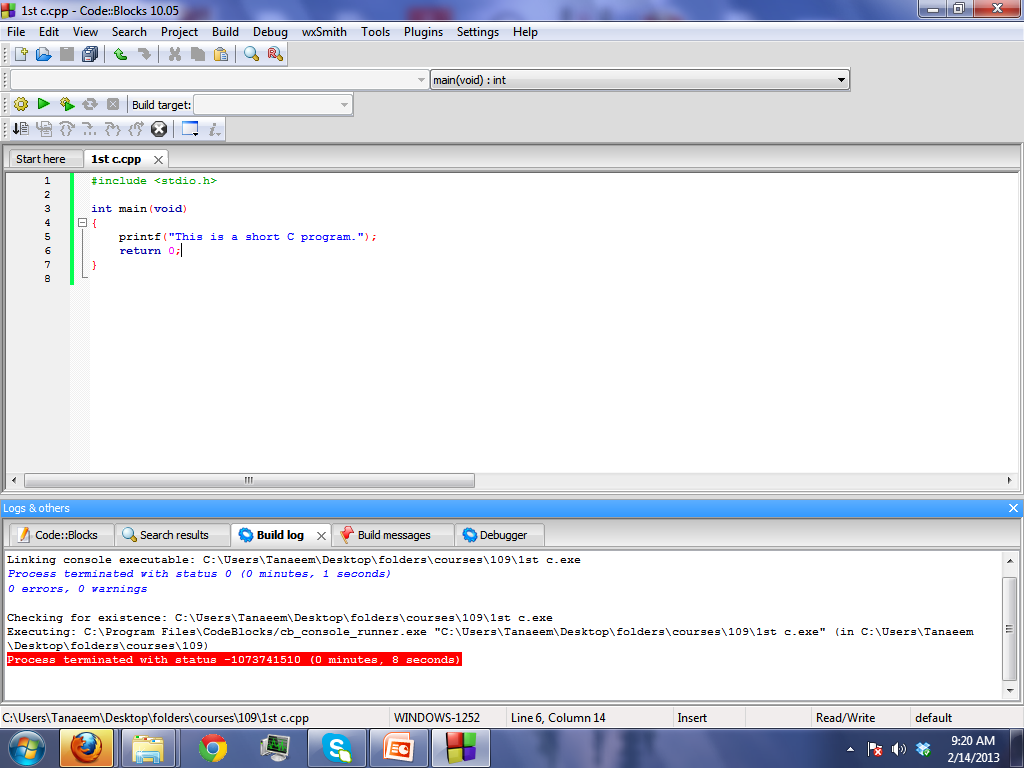 function
start of program
statement
parameter
end of program
Library function
A first look at C
# include <stdio.h>
int main(void)
{
		printf(“This is a short C program”);	
		return 0;
}
# include
# symbol indicates a preprocessor
It means it has to be done before compilation
#include to include the contents of the header file
A first look at C
# include <stdio.h>
int main(void)
{
		printf(“This is a short C program”);	
		return 0;
}
<stdio.h>
Name of the header file
Header files: constants, functions, other declarations 
You must know which header you need
Use help and documentation to find out
A first look at C
# include <stdio.h>
int main(void)
{
		printf(“This is a short C program”);	
		return 0;
}
<stdio.h>
Enclosed in < > (header in default place)
May be enclosed in “ ” (header is in the same folder as the source)
stdio.h : standard input/output header file
Needed for the function: printf()
[Speaker Notes: math.h, string.h, stdlib.h etc]
A first look at C
# include <stdio.h>
int main(void)
{
		printf(“This is a short C program”);	
		return 0;
}
main
Every C program must have a ‘main’ function
Program starts from the 1st line in ‘main’
Parameter type void
Return type int
int  main()
A first look at C
# include <stdio.h>
int main(void)
{
		printf(“This is a short C program”);	
		return 0;
}
{ } curly braces
The curly braces are like containers
The code between two braces are called a block
Missing either brace will generate compile error
“Compound Statement missing”
A first look at C
# include <stdio.h>
int main(void)
{
		printf(“This is a short C program”);	
		return 0;
}
{ } curly braces
Left curly brace {
Begin the body of function
Right Curly brace }
End of the function
A first look at C
# include <stdio.h>
int main(void)
{
		printf(“This is a short C program”);	
		return 0;
}
printf
A function given in stdio.h
Prints the text given as the parameter
A first look at C
# include <stdio.h>
int main(void)
{
		printf(“This is a short C program”);	
		return 0;
}
; (semicolon)
Every C statement must end with a ;
Otherwise compiler will generate an error
Statement Missing
A first look at C
# include <stdio.h>
int main(void)
{
		printf(“This is a short C program”);
		return 0;
}
return 0
Indicate how the program exited
return 0 means that execution was successful and there was no error.
abnormal termination is usually signaled by a non-zero return
but there is no standard for how non-zero codes are interpreted. 
When a program is called by another program
Basic Structure of a C Program
Function
Building Block
Named subroutine
Can be called by other parts of the program
May contain more than one functions
One of which must be main()
Where execution begins
Standard library
Provides library functions
Example: I/O operation, string, math … etc
Basic Structure of a C Program
Header file
.h extension
Add header file using #include (preprocessor directive)
Statement
Action performed by the program
Perform operations
End with a semicolon (;)
Two or more statements can be placed on a single line
Case sensitive
Main & main are different
Indentation
Not a programming decision
Programming Tools
Compiler
Standard Library
IDE
Help files & documentations
Compilers
What does it do?
Parse the code
Tokenize
Match syntax
Find Errors
Prepare object code
Standard Library
What does it do?
Provide implementations of some basic and important functions
Usually these functions are very efficient
Programmers should use library functions to improve performance and portability
IDE - Integrated Development Environment
Helps to Write
Use different color to highlight different type of code
Sometimes shows hints
Helps to Compile
Set environment variables
Linking with libraries
IDE - Integrated Development Environment
Helps to Debug
Execute step by step
Use breaks
Watch the values of variables
Helps to Run
Help Files and Documentation
Provide details about 
Syntax
Keywords
Library functions
Examples
Etc.
Lifecycle of a C Program
User defined
Header File
Standard
Header File
Source
File
Compile
Compile
Compile
Link
Library File
Object File
Executable
File
Keywords
C has some words that has a special meaning for the compiler
These words can not be used to name variables, functions etc.
Variables
Variables are placeholders
They can hold values
Global variables
Outside all function
Can be accessed by any function
Local variables/ automatic variables
Inside a block/function
The values can be assigned, changed, read etc.
Each variable takes up some memory space
Variables must be defined before using them
Variable Declaration
First write the keyword for datatype
Then write the name of the variable
Example
int num=10;
char c=‘a’;
int i, j, k;
char esc=‘\\’;
float exp=3.2e-5;
Variables
Name of variable
Case sensitive
Count, count & COUNT are different
Can be of any length, but only first 31 characters are important 
Can contain letters, digits and the ‘_’
But first character must be a letter or ‘_’
Variable name cannot be same as a keyword
For example –
	correct: abcd,  abcd2,  abcd_3,  Abcd
	incorrect: ab cd, 2abcd, abcd…3, ab!cd
Variables
Name of variable
Should be clear and meaningful
If two or more words are needed then either separate them using a ‘_’ or keep them together, but start each word except the first one with a capital
For Example –
	student_no		average_age
	dateOfBirth	averageAge
Second way is recommended
Datatype
C has basically these data types-
 int 		(integer / whole number)
 float		(floating point / fraction)
 double		(double precision float)
 char		(character)
 void		(empty / no value )
 enum		(enumeration)
Datatype
Modifiers
 long
 short
 unsigned
signed
Except type void, the basic data types may have various modifiers preceding them.
Qualifiers
 const
may not be changed by your program. 
can be given an initial value, however.
compiler is free to place variables of this type into read-only memory (ROM).
 volatile
[Speaker Notes: Int: all 4
Char: signed, unsigned
Double: long]
Datatype
Example
 int
 long int 
 unsigned long int
 const unsigned long int
Datatypes
Datatype 		Size		               Range
unsigned char   	8 bits                            0 to 255
char            		8 bits                       -128 to 127
enum           		16 bits                -32,768 to 32,767
unsigned int   		16 bits                          0 to 65,535
short int      		16 bits                -32,768 to 32,767
int            		16 bits                -32,768 to 32,767
unsigned long  	32 bits                          0 to 4,294,967,295
long           		32 bits    -2,147,483,648 to 2,147,483,647
float          		32 bits      3.4 * (10**-38) to 3.4 * (10**+38)
double         		64 bits    1.7 * (10**-308) to 1.7 * (10**+308)
long double    	80 bits  3.4 * (10**-4932) to 1.1 * (10**+4932)
Float vs. Double
Single precision (float) gives you 23 bits of significant, 8 bits of exponent, and 1 sign bit.
Double precision (double) gives you 52 bits of significant, 11 bits of exponent, and 1 sign bit.
Printing Variables
#include <stdio.h>

int main(void)
{
    int num=10;
    printf("num=%d", num);
    return 0;
}
Conversion Specifiers
Integer: %d
Character : %c
Float : %f
Double : %f
Input numbers from keyboard
#include <stdio.h>

int main(void)
{
    int num;
    scanf("%d", &num);
    printf("num=%d", num);
    return 0;
}
& (ampersand) : ADDRESS OPERATOR
Input multiple numbers from keyboard
#include <stdio.h>

int main(void)
{
    int num1, num2;
    scanf("%d %d", &num1, &num2);
    printf("num=%d", num1+num2);
    return 0;
}
Input must be seperated by blank, tab or newline
Common programming error:
Forgetting address operator (&) before variable name in scanf
Placing commas (when none are needed) between conversion specifiers
Expressions
Combination of operators and operands
Appear on the right side of an assignment statement
Operators
Depending on the number of operand, operators can be-
Unary	(-a)
Binary	(a-b)
Ternary	(later)
Depending on the functionality, operators can be-
Arithmetic
Bitwise
Assignment
Relational
Logical
Others
Operators containing two symbols can not be separated by space.
Arithmetic operators
‘+’		plus				binary	
‘-’		minus				binary
‘*’		multiply			binary
‘/’		division			binary
‘%’		modulus			binary, int only
‘++’		increment			unary
‘--’		decrement			unary
‘-’		unary negation		unary (one operator)
Increment and Decrement Operator
Postfix operator
n++, n--
Prefix operator
++n, --n
Example
count=count*num+88/val-19%count;
char x,y;
x=‘a’;
y=‘b’;
int z=x+y;
Bitwise Operators
These operators are used for bitwise logic operations.
The operands must be integer values

‘&’		bitwise AND			binary	
‘^’		bitwise XOR			binary
‘|’		bitwise OR			binary
‘~’		1’s complement		unary
‘!’		bitwise NOT			unary
‘<<’		left shift			binary
‘>>’		right shift			binary
Assignment Operators
These operators assign the value of the expression on the right to the variable on the left

	‘=’			assign			binary	

Shortcuts
a += b;	means		a = a + b;
‘+=’, ‘- =’, ‘*=’, ‘/=’, ‘%=’, 
‘&=’, ‘|=’, ‘^=’, ‘<<=’, ‘>>=’
Relational Operators
These operators are used for comparison. The result is boolean.

‘<’		less than		binary	
‘>’		greater than		binary
‘<=’		less/equal		binary
‘>=’		greater/equal	binary
‘==’		equal			binary
‘!=’		not equal		unary
Logical Operators
These operators are evaluating logical expressions.
The result is boolean

‘&&’		logical AND		binary	
‘||’		logical OR		binary
‘!’		logical NOT		unary
Operator Precedence
If there are a chain of operations, then C defines which of them will be applied first.
*, / and % are higher in precedence that + and -
Precedence can be altered by using parentheses
Innermost parentheses evaluated first
For example-
		6+4/2	is	8
	because ‘/’ has precedence over ‘+’
	if we want the ‘+’ to work first, we should write-	
		(6+4)/2
Precedence Chart
!	~	++	--	+	- 			
	*	/	%				
	+	-					
	<<		>>
	<	<=	>	>=
	==		!=
	&
	^
	|
	&&
	||
	=	+=	-=	*=	/=	%=	&=	|=	^=
Example
Stepwise evaluation of the expression x=7/6*4+3/5+3
x=7/6*4+3/8+3
x=1*4+3/5+3	operation: /
x=4+3/5+3	operation: *
x=4+0+3		operation: /
x=4+3		operation: +
x=7		operation: +
All the operators associate from left to right except for assignment operators
Example
Determining difference between two persons’ height
#include<stdio.h>
int main ()
{
int f1, i1, f2, i2, f3, i3, d;
printf("Enter height (feet,inches) of person one: ");
scanf("%d,%d", &f1, &i1);
printf("Enter height (feet,inches) of person two: ");
scanf("%d,%d", &f2, &i2);
d=(f1*12+i1)-(f2*12+i2);
f3=d/12;
i3=d%12;
printf("Difference between height is %d feet, %d inches\n", f3, i3);
return 0;
}
Comments
Note for the programmer
Ignored by the compiler
Used as documentation
Can be used anywhere a space character (blank, tab/ newline) can.
Comment can be used to temporarily remove a chunk of codes.
Comments
Two types of comments
Single line
Starts with //
Can not be spread over several lines
Not currently defined by ANSI C
Created by C++
Use in C program is technically invalid
Valid in C99
Multiline
Can not be nested
Starts with /*
Ends with */
Comments
Following program is valid
#include <stdio.h>

int main(void)
{
    int num1, /*allowed! */num2;
    scanf("%d %d", &num1, /*allowed too!*/&num2);
    printf("num=%d", num1+num2);
    return 0;
}
Return type before main
If not placed warning will be shown
'void' return type will be assumed
Home Work
Given the radius of a circle, write a C program to calculate it’s area.
Write a C program which convert temperature from Fahrenheit to Celsius.
Find the values of x & n after each statement of the following code segment:
x=n++;
x=++n;
Practice (chapter 1)
Examples & Exercise
Of  section 1.1-1.6, 1.10
Mastery Skill Check
1-5
Review Skill Check
1-8
Reference
TEACH YOURSELF C
Herbert Schildt
Source code available in: http://www.osborne.com